COR Sprinkler Project
How to use a Raspberry Pi to defeat city lawn & plant watering schedules.
The Problem
City of Richardson and other cities have a water schedule typical sprinkler systems can not meet. I.e. “Even number house with alternating days, #1130 – 1st & 3rd, Saturday (months with 3 weekends mess this up.)
Some new sprinkler controllers have web access but keep existing manual schedules.
Recent Schedule
Raspberry Pi Approach
Hardware First
OpenSprinkler Pi (kit, no kit) http://rayshobby.net/opensprinkler/
Raspberry Pi A,B, B+, 2
TP Link WiFi
Hobby Box
Then Rpi Software 
https://github.com/rayshobby/opensprinkler
Features
Google Calendar scheduling (demo)
Multiple control programs
Email alerts (manual add)
Hardware List
New or existing installation ( Mine $133)
Raspberry Pi + SD Ram for OS & programs 4GB
$32
OpenSprinkler kit
$78
24vac power brick
$10
Internet access, cable or WiFi module (TP-Link)
$19
Installed sprinkler heads, with station valves
Plastic BUD box to house electronics
$4
My Installation
Actual install in my pool shed
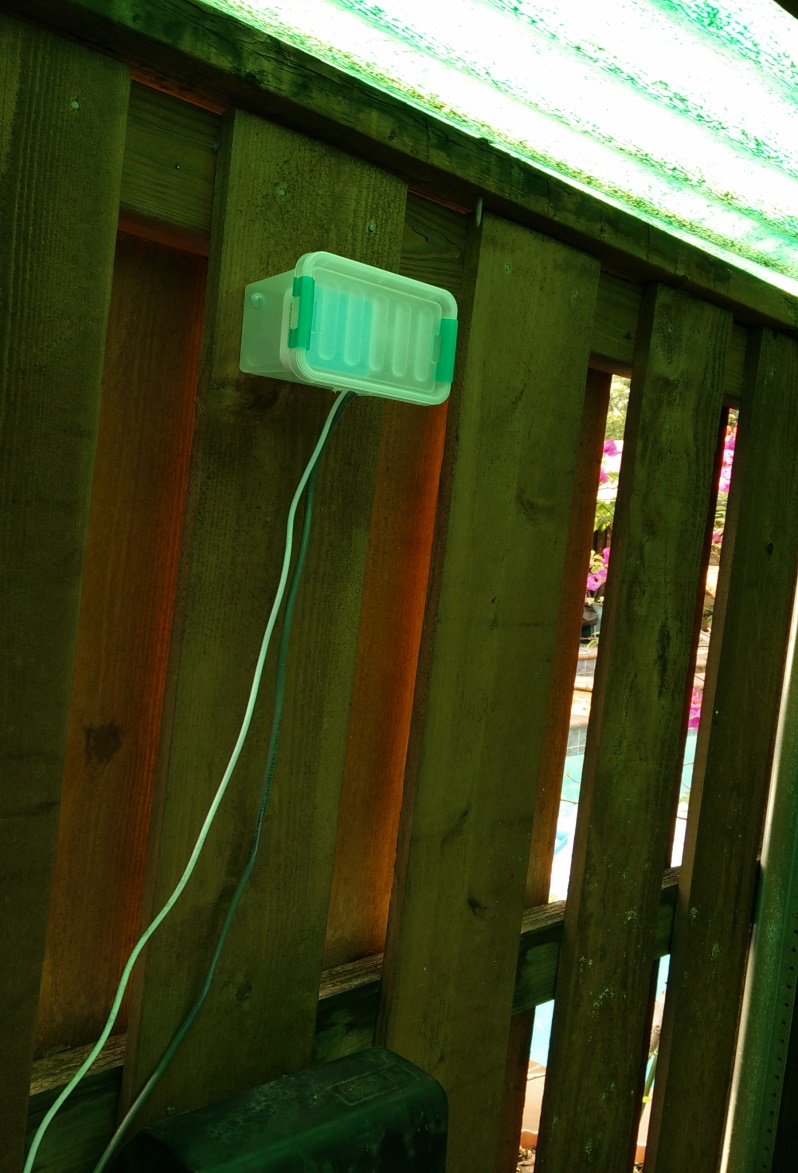 Rain/Snow detector
Software
Download base program:
https://opensprinkler.freshdesk.com/support/solutions/articles/5000524845-initial-configuration-of-raspberry-pi
Then the manual :
https://opensprinkler.freshdesk.com/support/solutions/articles/5000631606-user-manual-opensprinkler-pi-ospi-v1-4-

Transfer to the SD Ram 
Fire up the Raspberry Pi and start the edits.
Install and email server for notices.
Needs better notice
Files to Edit
Many of the files in my system have been modified by a friend named Jason. He is a hard working TI employee and as we did this together he did the changes for a begalbone system vs a Raspberry Pi. Him having Linux experience and me havening none! He posted his updates on Github.
Google Calendar needs a programmer key.
Live system access using MobaXterm
First steps
Open the manual and follow directions:
RaspberryPi\ospi14_manual.pdf

Out of 3 built in programs, trial and error led us to use just one with google calendar.
https://github.com/rszimm/sprinklers_pi/wiki
Edit gcalendar file
/home/pi/demo/gcalendar/ospi_gc.py
Left to Do
Decide to follow updates in firmware or not
Finalize calendar management; stay with Google or not?
Centralize user editable files, except for email setup
Make .iso for general distribution
Ed Terry – jeterry3@fastmail.com